Представление
опыта работы
классного руководителя
МОУ – Высоковская СОШ № 1
Максутовой
Надежды Викторовны
«… высоконравственный,  творческий, компетентный гражданин России,  принимающий судьбу Отечества как свою личную,  осознающий ответственность за настоящее и будущее своей страны, укорененный в духовных и культурных традициях многонационального народа Российской Федерации»
Цель:
создание условий для формирования личности гражданина и патриота России с присущими ему ценностями, взглядами и готовности к их активному проявлению в различных сферах жизни общества
Задачи:
Воспитание патриотизма и чувства долга перед Родиной;
Подготовка к выполнению основных социальных ролей в обществе – защитника Родины, семьянина, труженика и т.д.
Воспитание в духе мира, уважения прав и свобод человека и гражданина. 
Формирование гражданской позиции школьника, осознающего ответственность за настоящее и будущее своей страны, области, города
Средства воспитания
способы коммуникации;
коллектив и социальная группа как организующие условия воспитания;
технические средства;
культурные ценности;
природа (живая и неживая).
Технологии воспитания
технология коллективного творческого воспитания или методика коллективных творческих дел; 
технология гуманного коллективного воспитания; 
технология самоуправления
Оценка эффективности
Тест «Ты гражданином быть обязан»
Тест «Ваш образ жизни»
Тест для определения уровня тревожности
Тест для определения уровня агрессивности
Модель работы учителя
Цель воспитательной системы
Задачи воспитательной системы
Принципы
Методы, средства и технологии воспитания
Ожидаемые результаты
Личный пример учителя
Помощь родителей
Совместная деятельность учителя и ученика
Материально-техническая база
Условия
Ожидаемые результаты
понимание учащимися ценности человеческой жизни;
расширение представления детей о семье как о важнейшем социальном институте, имеющем высокую личностную и общественную значимость;
умение видеть прекрасное в окружающем мире;
осознание учащимися роли знаний в жизни человека;
уверенность в том, что настоящий гражданин любит и гордится своей Родиной, изучает ее историко-культурное, духовное наследие, верен своему гражданскому долгу, занимает активную позицию в борьбе за сохранение мира на Земле.
Модель ученика
Высокий уровень гражданского самосознания и ответственности за судьбу страны
Гордость за принадлежность к городу, Московской области и Российской Федерации
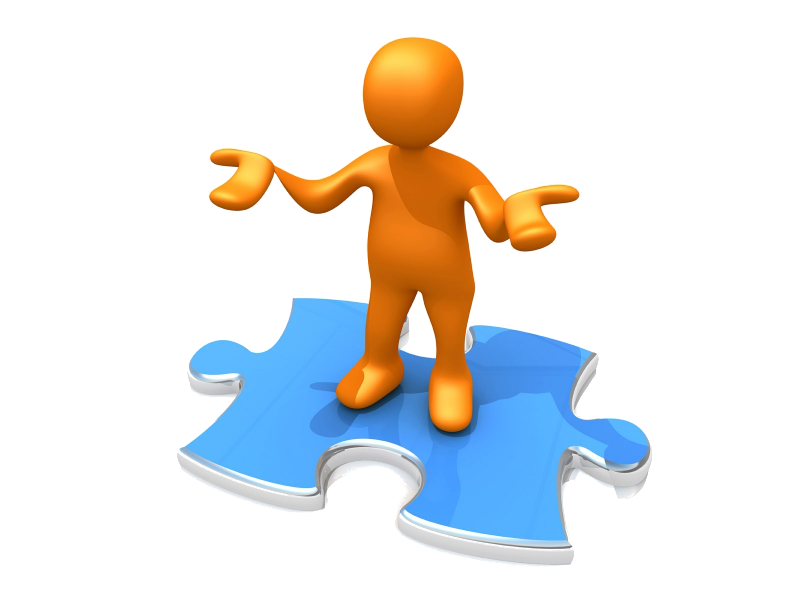 Активная жизненная позиция
Сформированные гражданско-правовые компетентности
Приобретенный опыт общественно полезной гражданской деятельности.
Потребность в изучении истории края и Отечества.
Способность к самореализации в пространстве российского государства
Спасибо за внимание!
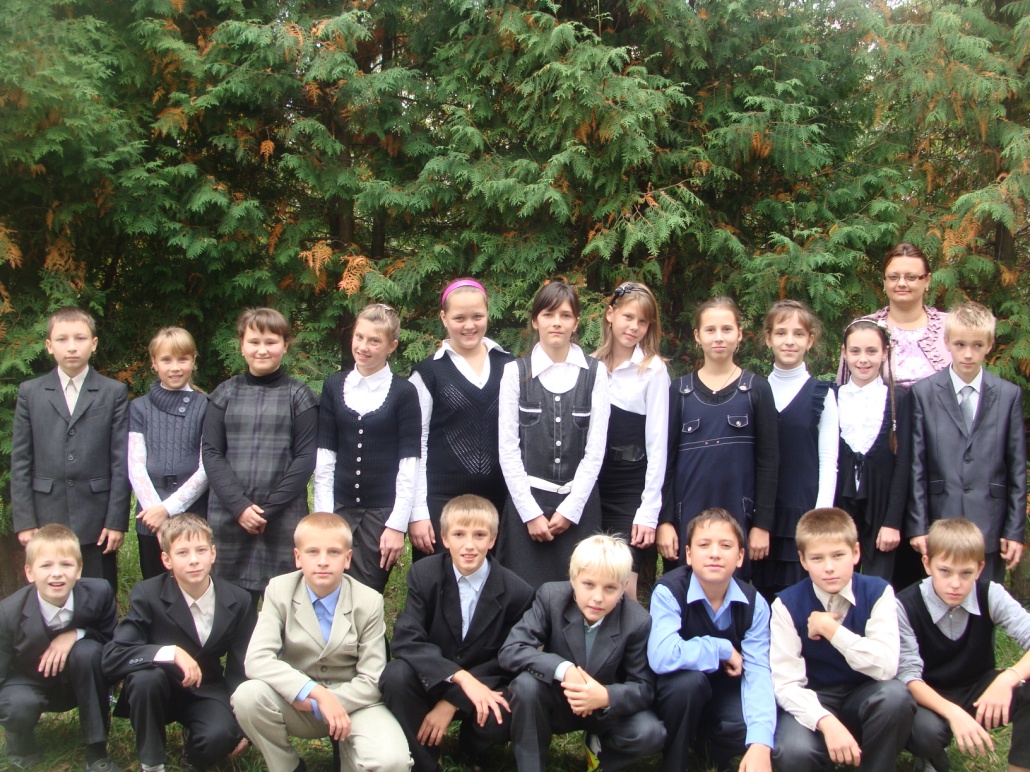